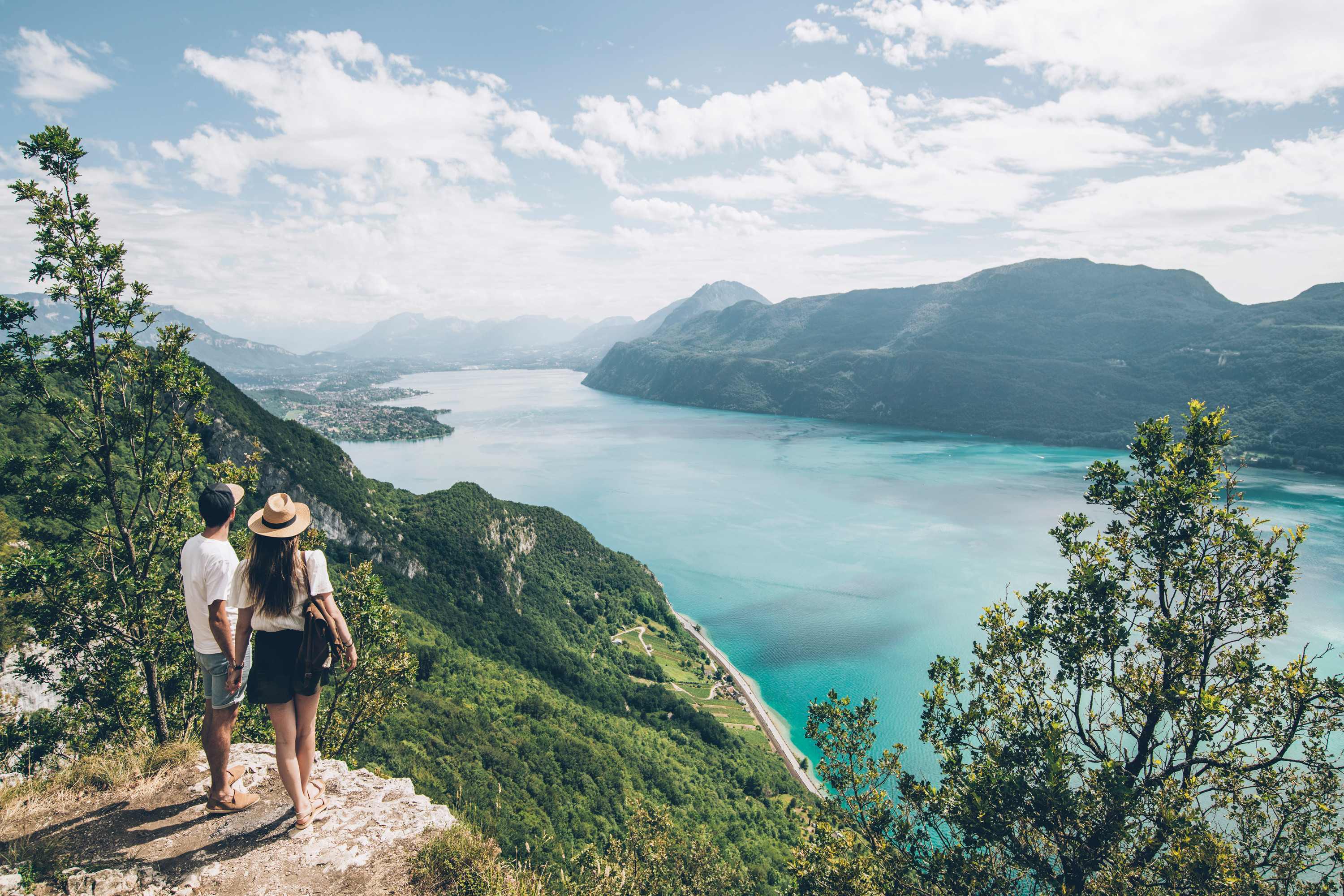 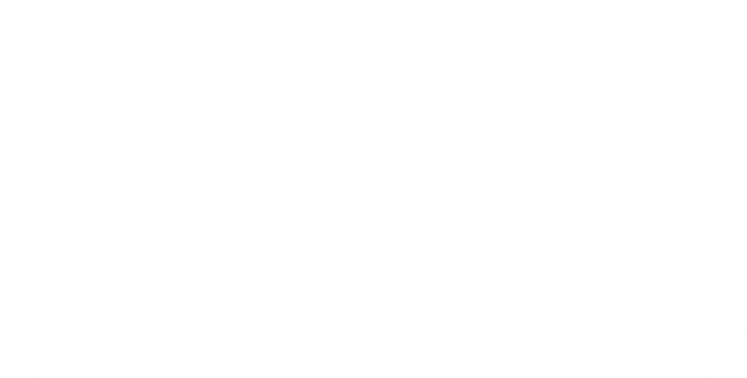 La place de marché
–
Plan de déploiement
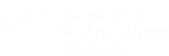 Améliorer les performances de la Place de marché avec API
Une Equipe Renforcé en 2021
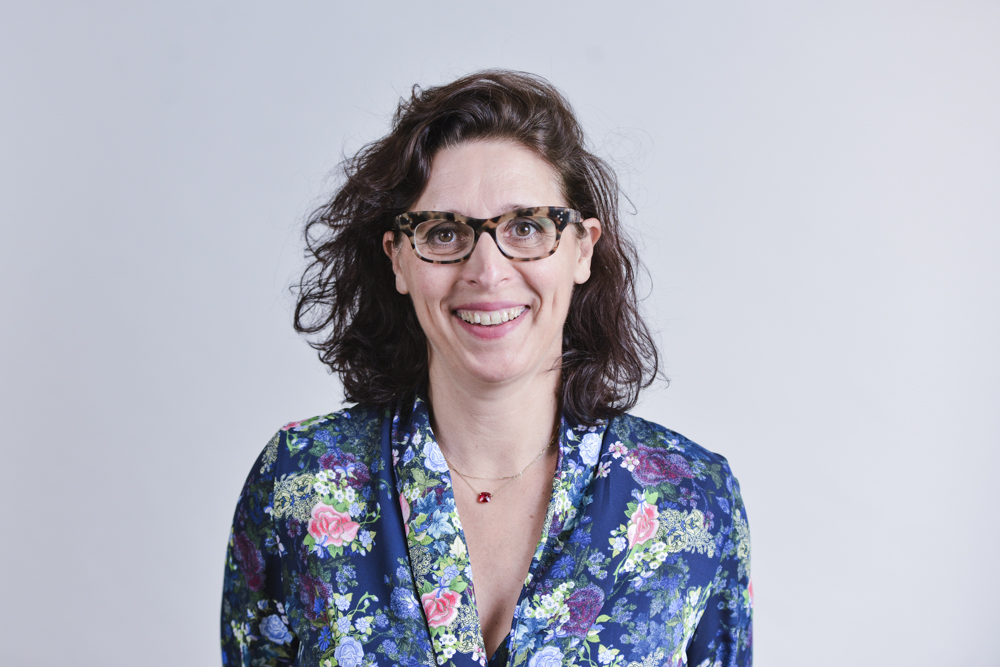 Aurore Rodde
CHARGEE DE MISSION E-COMMERCE
Responsable du déploiement de la Place de marché
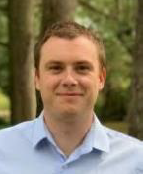 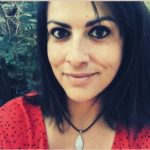 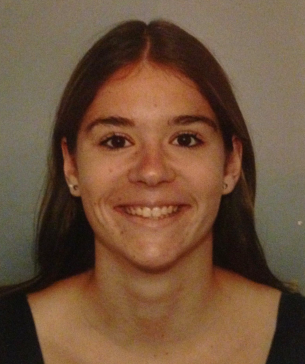 Erwan Tréhiou
Alix Massot
Murielle Pieczanowsky
Avocat d'affaire – accompagnement conventions
AlternantePromotion communication
Gestion administrative et suivi des conventions
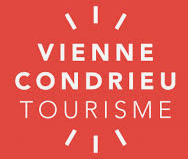 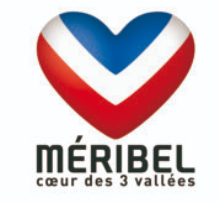 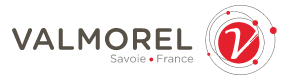 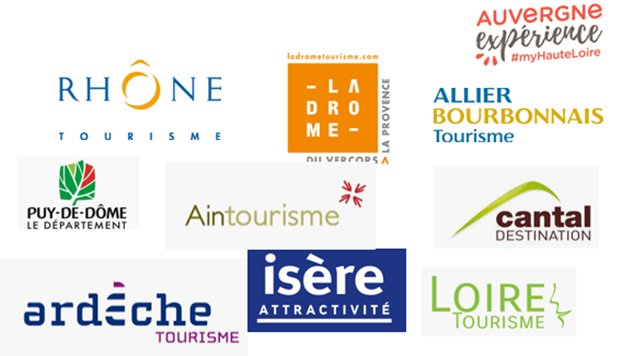 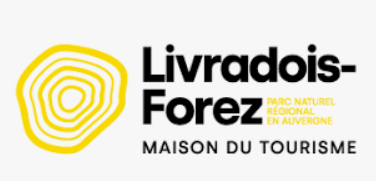 43 Référents 
Offices Tourisme
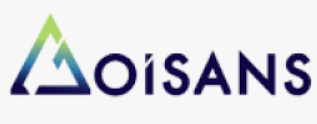 10 Référents Départementaux
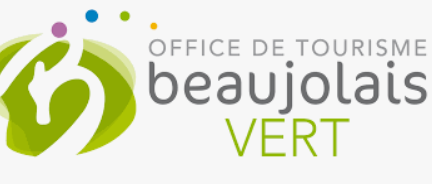 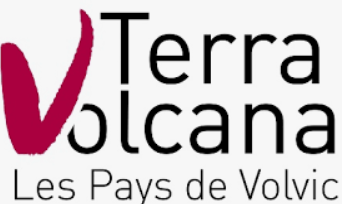 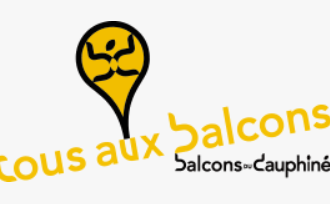 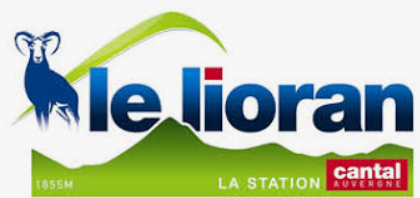 [Speaker Notes: Mot d’accueil par Muriel + présentation notre ambition + et remerciement pour le paiement de la convention]
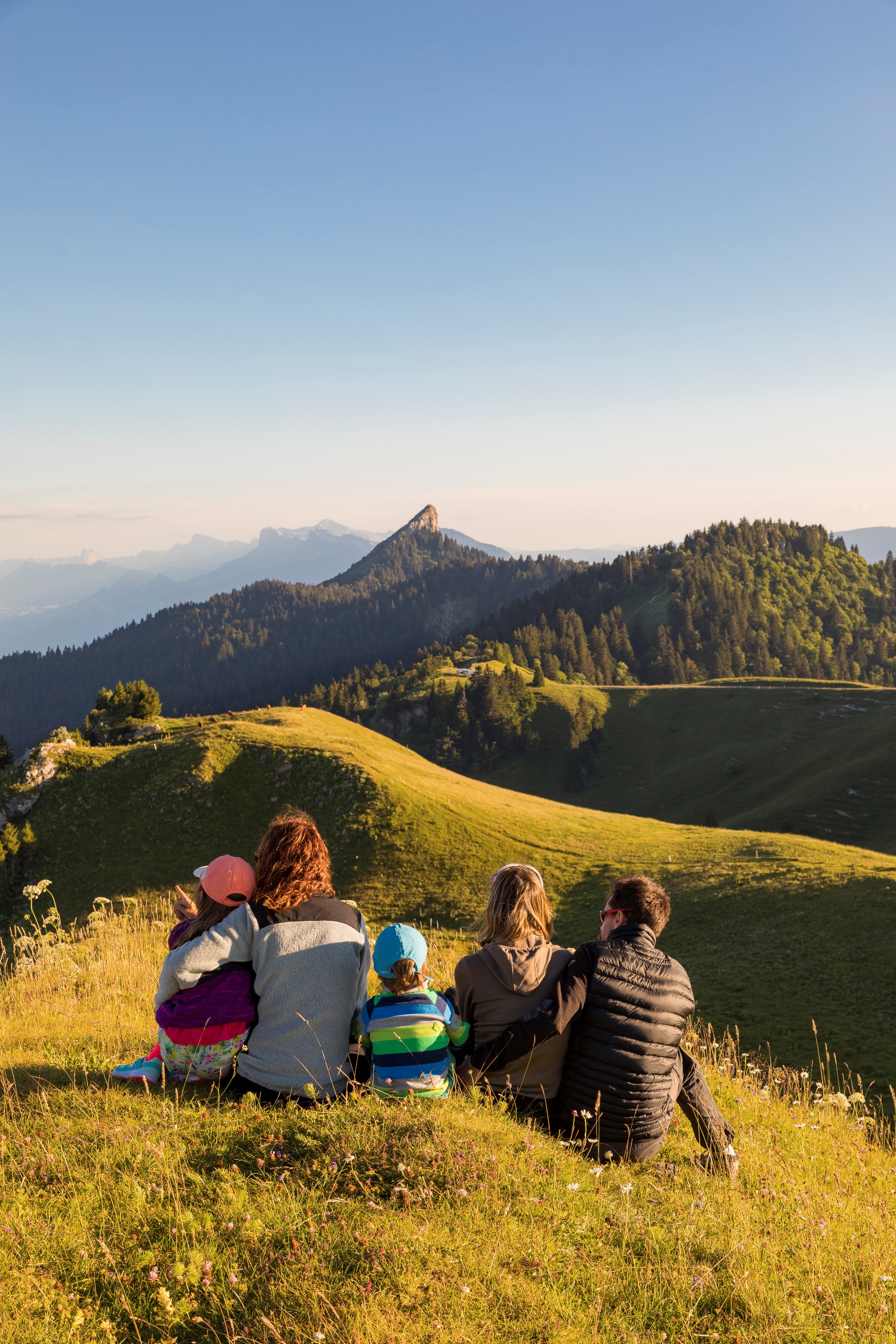 Qu’est-ce que la Place de Marché ?
La Place de Marché est une solution technique qui permet la 
distribution et la commercialisation de l’offre touristique des destinations sur leurs différents supports de promotion. 
Réservation en ligne en temps réel/Panier possible/Paiement en ligne.  

Une solution «simple et efficace » : Elle agrège toutes les données relatives aux disponibilités en temps réel, les redistribuent et permet aux internautes de réserver en ligne les prestations via de nombreux sites internet/passerelles. 
- un outil pour les OT/destinations/réseaux qui ont besoin de suppléer au manque de commercialisation en ligne de leurs adhérents/partenaires
- une vision à 360° de leurs offres commercialisables en temps réel. 

Les professionnels : 
- ont leurs propres outils plannings, réservations et solution de paiement : la PDM les intègrent. 
- ne disposent d’aucun outil,  la PDM leur fournit les plus adaptés à leur activité.
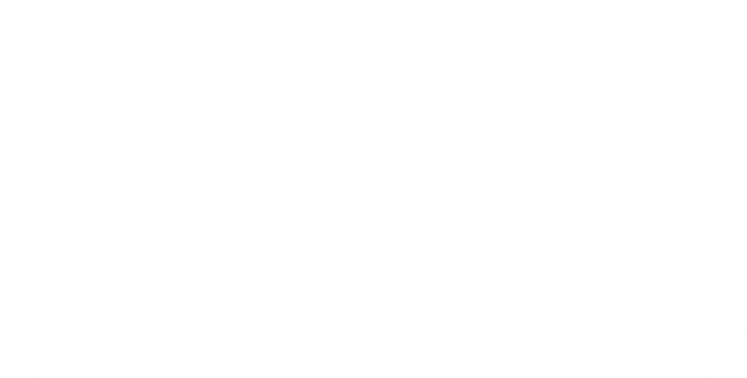 RENAÎTRE ICI
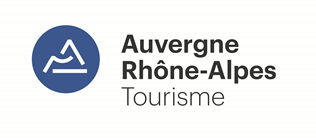 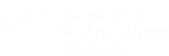 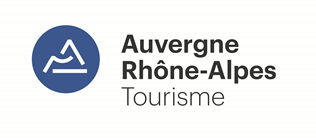 Les services de la Place de Marché
Fonctionnement d’une place de marché
Les connecteurs – Les passerelles – Les professionnels ont leurs propres outils : la PDM les intègrent
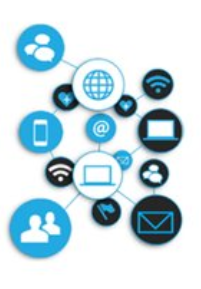 Site de destination
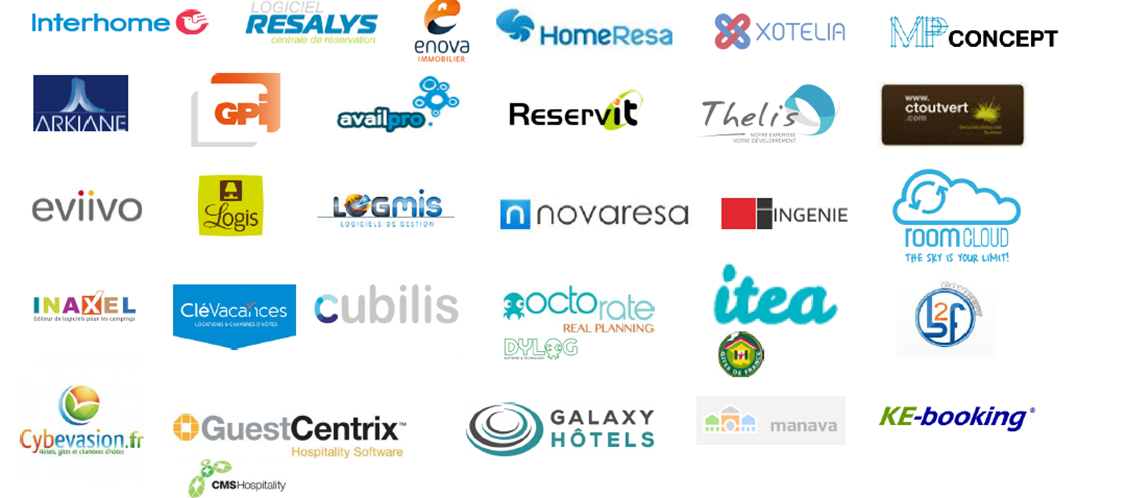 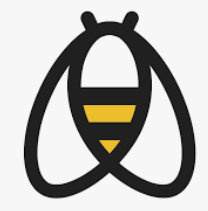 Place de 
Marché
(espace virtuel)
Site Thématiques
Site Institutionnel
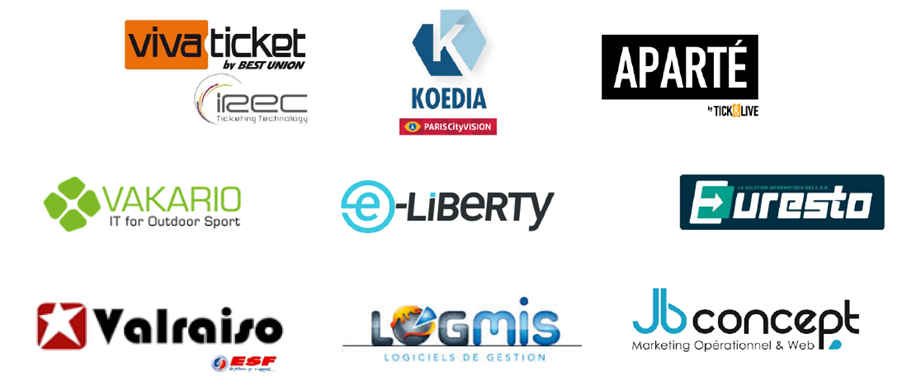 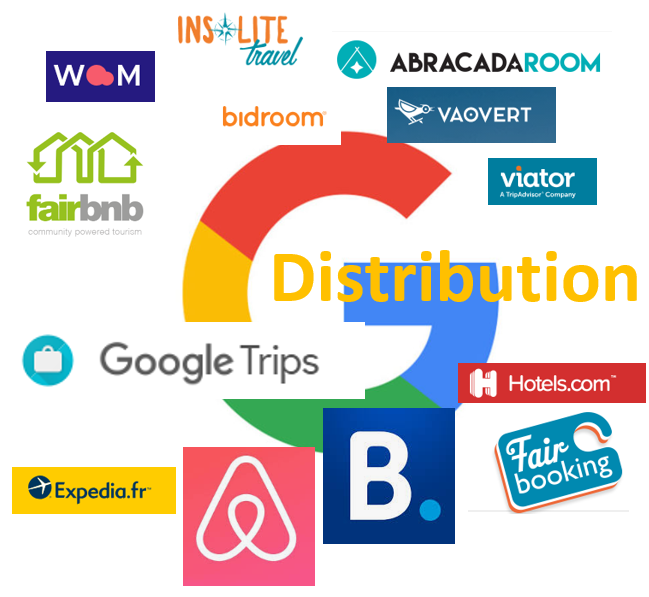 Ventes Directes
Channel Manager
Distributeurs
&
Comité entreprise
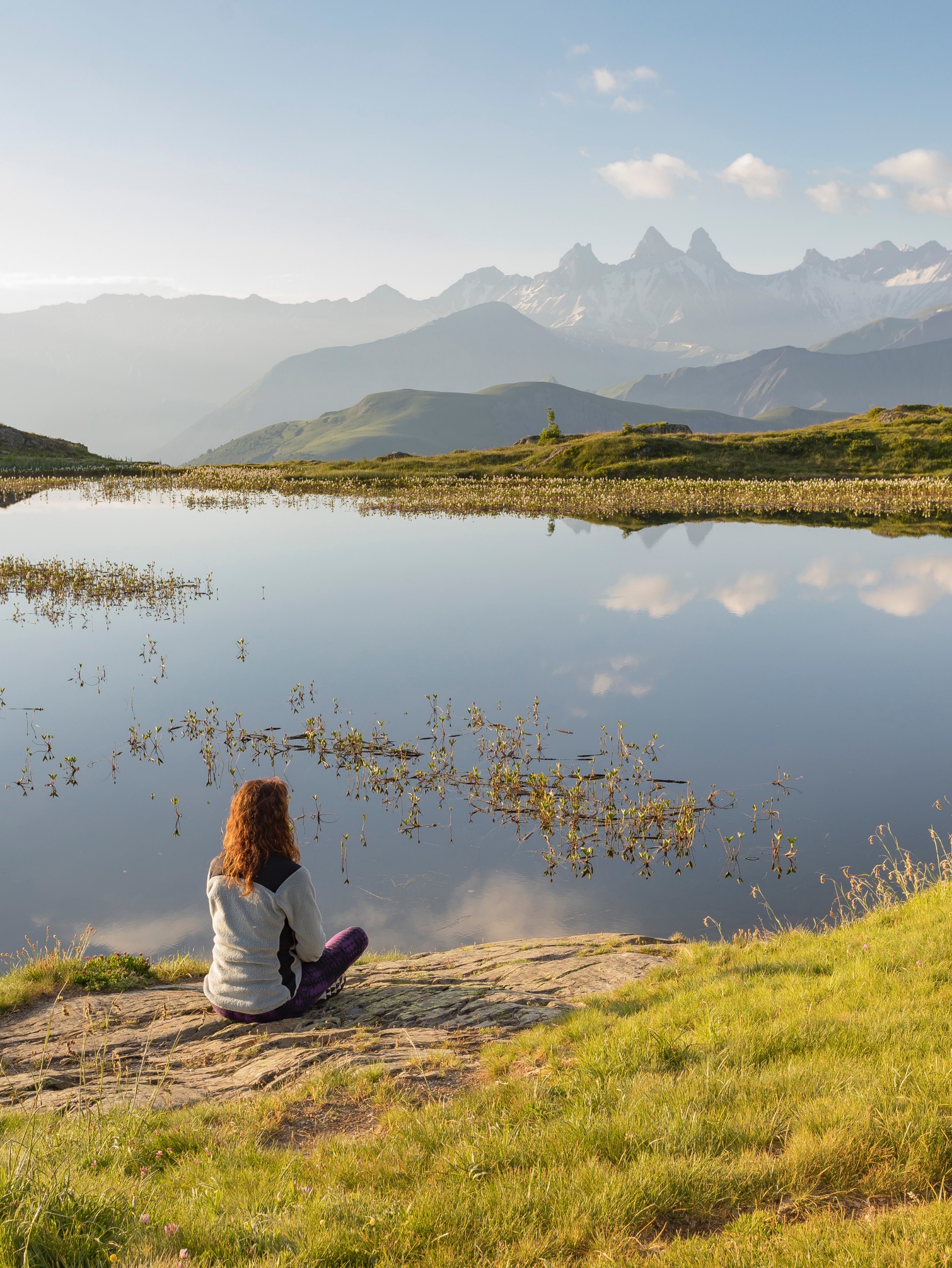 Les services de la Place de Marché
Open Expériences : éco système Différents outils, selon les métiers,  sont mis à la disposition des prestataires :
Open Pro pour les hébergeurs (chambres et gîtes) et la gestion de leurs activités
Open Reservit pour les hôteliers, propriétaires de villages vacances... 
Addock, open billet pour les prestataires d'activités et de loisirs, producteurs 
Open Boutique pour les petits commerces 
Open refuge pour les refuges
Open Location de matériel (ski, vélos...)
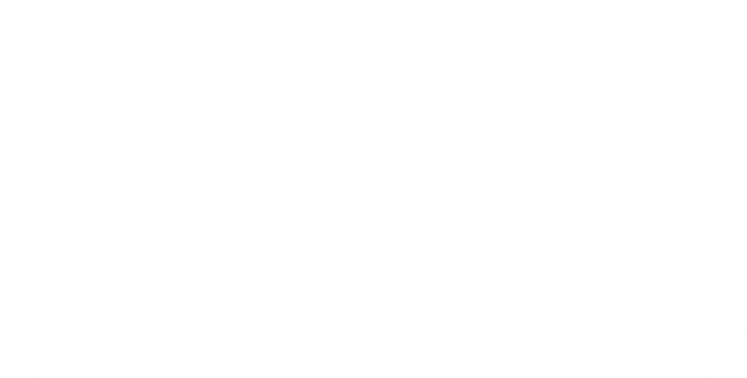 RENAÎTRE ICI
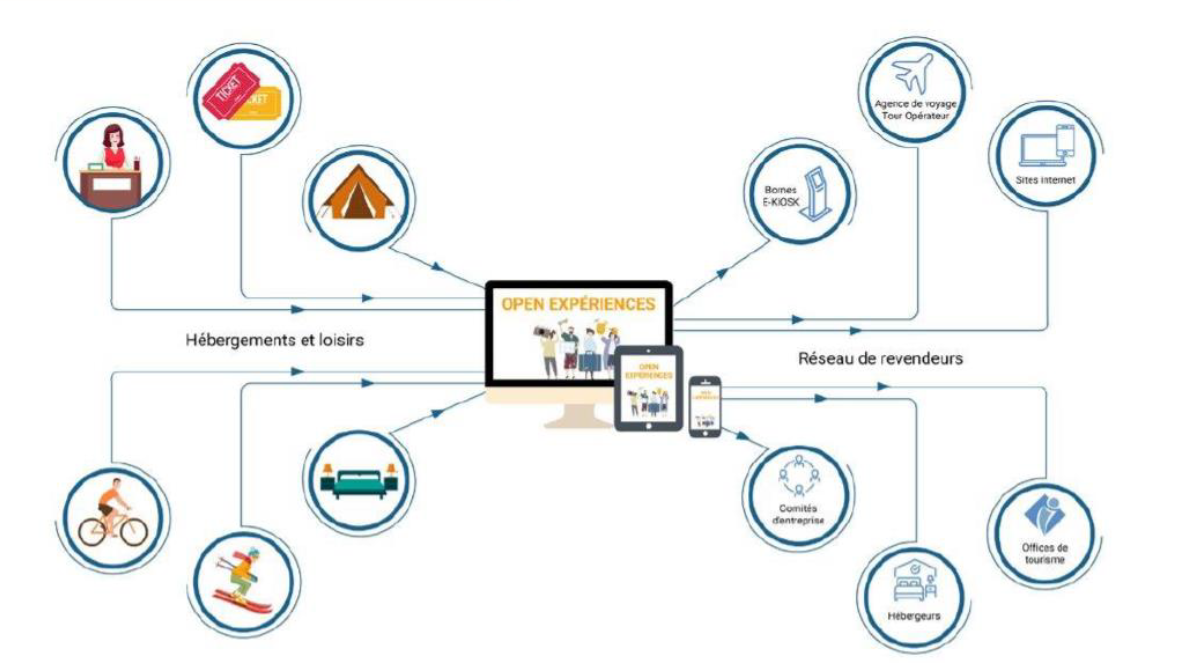 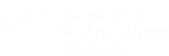 Les services de la Place de Marché
Fonctionnement d’une place de marché
Les professionnels ne disposent d’aucun outil : 
La place de marché met à disposition des outils adaptés à chaque métiers
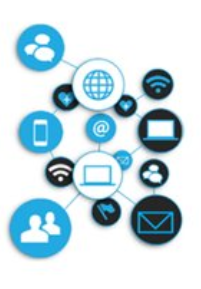 Site de destination
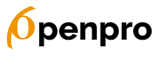 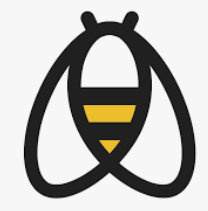 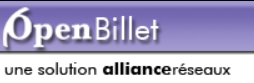 Place de 
Marché
(espace virtuel)
Site Thématiques
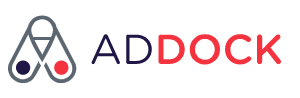 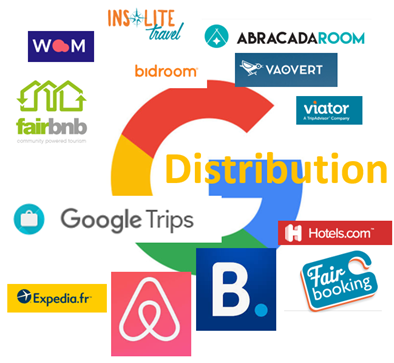 Distributeurs
&
Comité entreprise
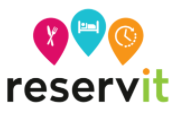 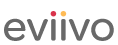 Ventes directes
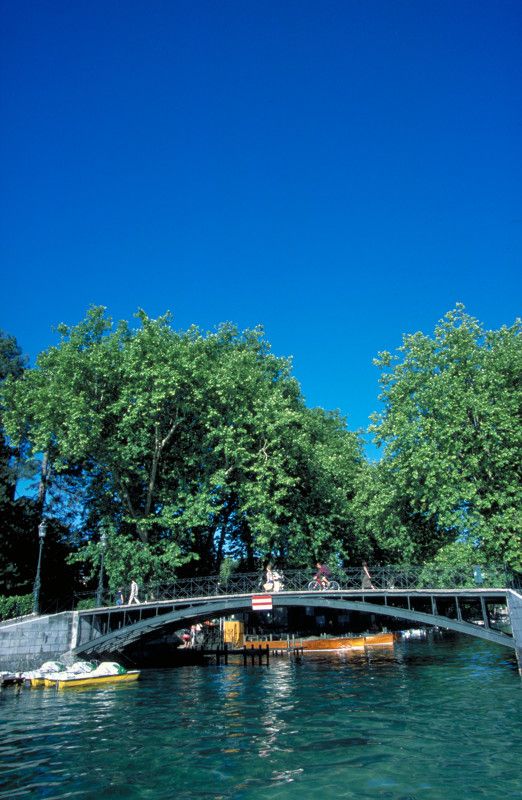 NOTRE ENGAGEMENT
Les enjeux
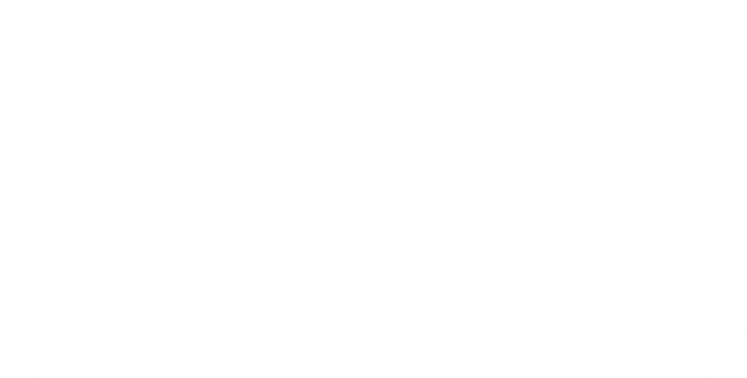 Territoires : 
Professionnaliser les prestataires d'offres touristiques concernant la réservation en ligne.
Digitaliser l'offre touristique d'un territoire
Renforcer l’attractivité des territoires
Ecosystème technique permettant de mettre en réseaux tous les acteurs d'un territoire via le web

Client : 
Simplifier le parcours client
Faciliter la réservation et l'acte d'achat en vente directe
Obtenir une offre diversifiée et attractive en ligne

Professionnel : 
Favoriser la vente directe 
Maîtriser sa commercialisation 
Accéder à une visibilité plus forte 
Performance de la gestion de ses disponibilités (1 seul planning)

ART : travailler en réseau avec l’ensemble des partenaires au service de l’économie des territoires, notamment ceux qui disposent d'une offre diffuse (de très belles offres mais pas de "gros" opérateurs : ACCOR, Club med, )
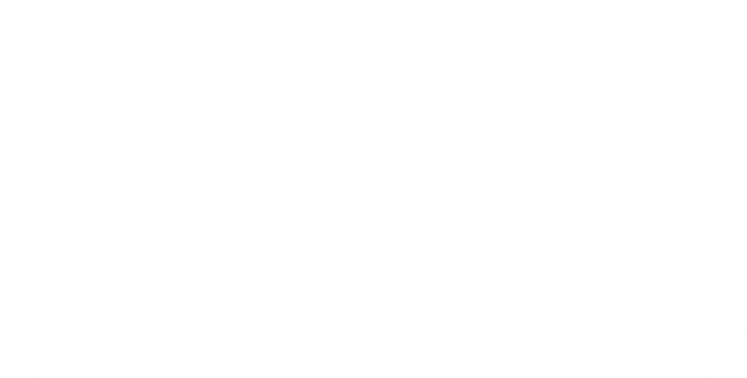 RENAÎTRE ICI
RENAÎTRE ICI
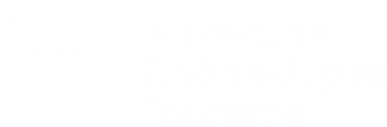 NOTRE ENGAGEMENT
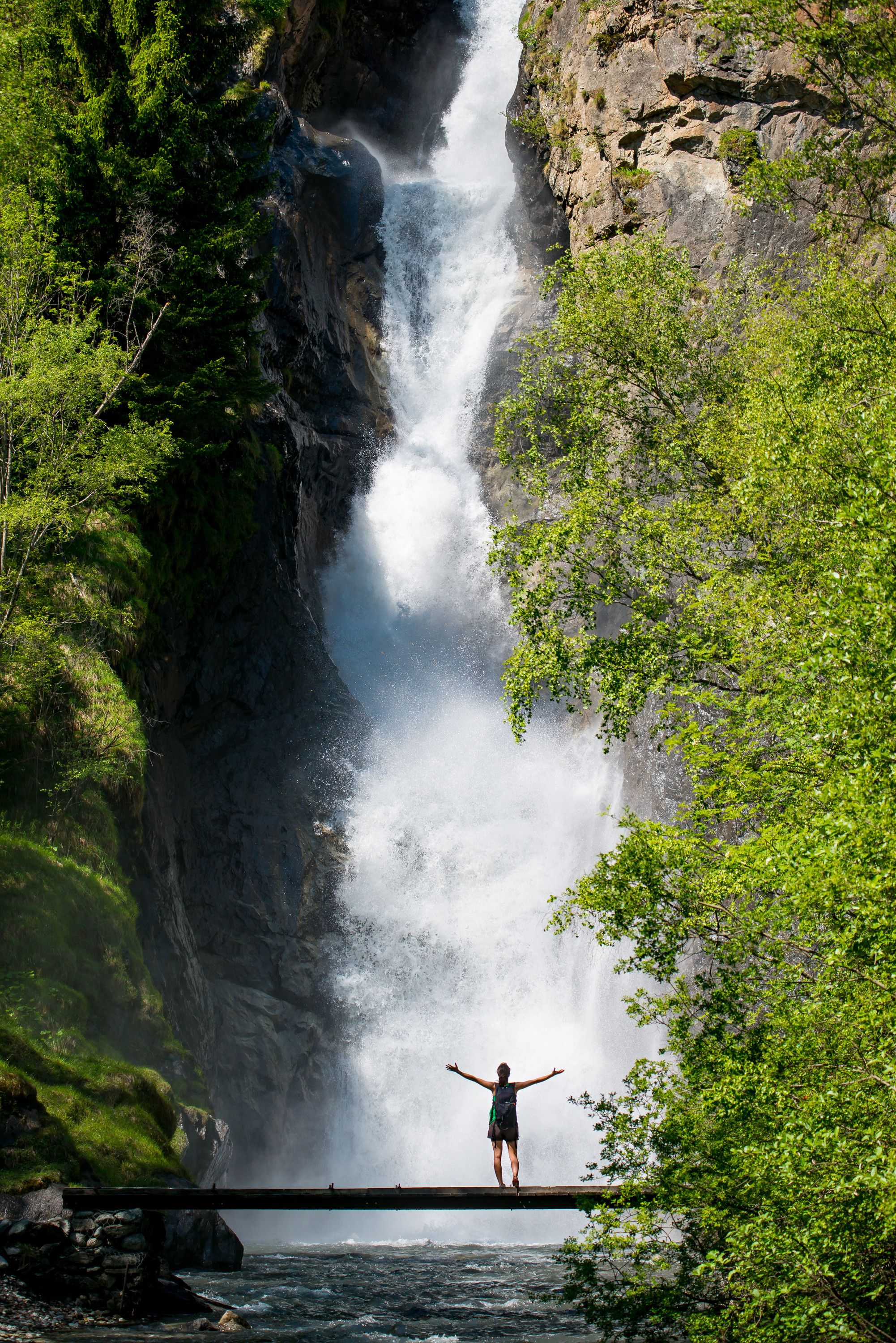 Les partenaires engagés
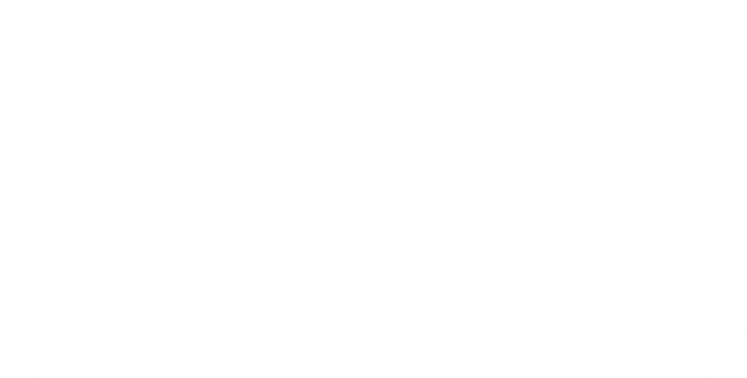 RENAÎTRE ICI
Partenaires de la Place de marché :​

En direct :
      7 Départements 
    27 offices de Tourisme
Affiliés : 
      3 départements
      Parcs nationaux  : Vanoise et Ecrins
      16 Offices de Tourisme
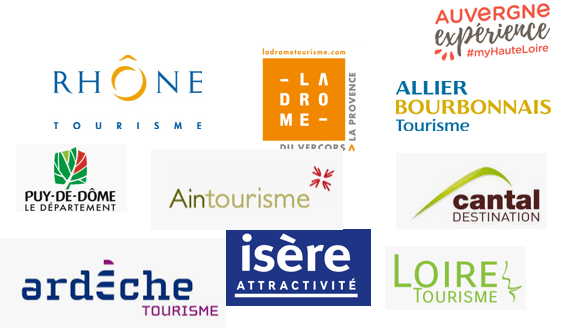 Accompagnement renforcé : pack 16 journées
      Puy de Dôme
      Rhône
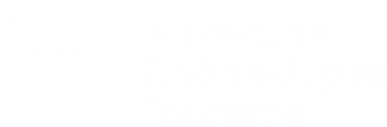 Répartition de l’offre existante sur  le territoire
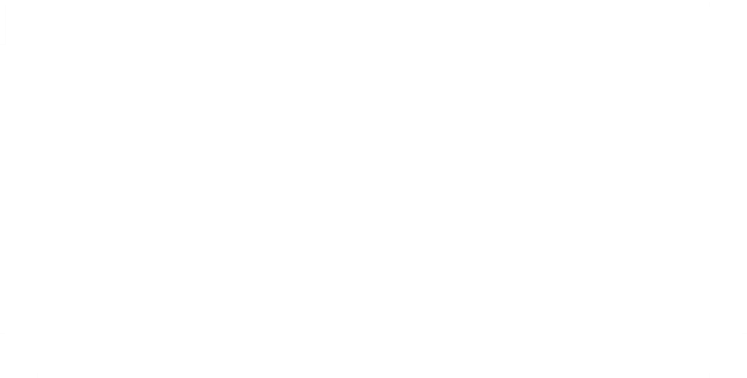 RENAÎTRE ICI
APIDAE recense  75 349 comptes touristiques  et la Place de marché Alliance réseaux : 8013 comptes touristiques, soit 11% des comptes APIDAE de la région AURA
Répartition par territoires
Répartition par Types d’offres
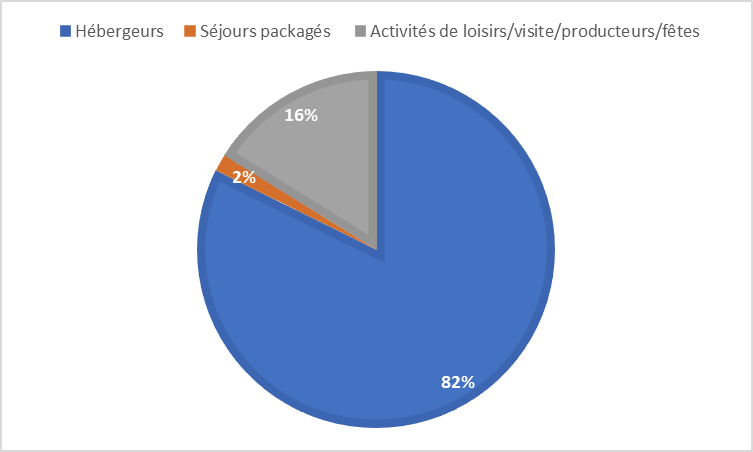 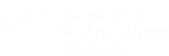 [Speaker Notes: Remarque :  Il est difficile de dire le nombre d’offre existante car dans un compte open il peut contenir plusieurs offres de logement.]
Le Plan de déploiement 2021/2025
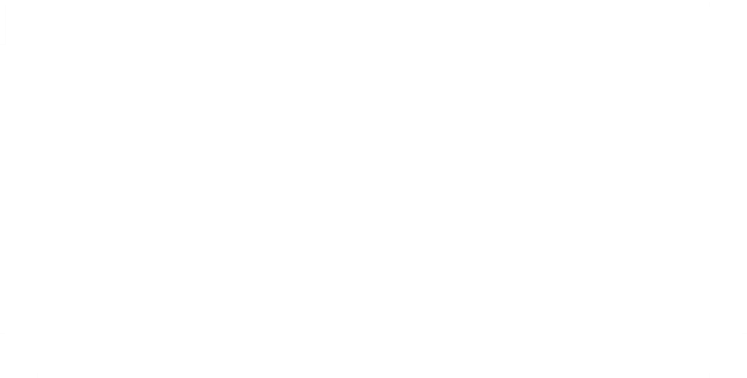 RENAÎTRE ICI
Objectif : Atteindre 25% de l'offre touristique régionale digitalisée et commercialisable en ligne sur la PDM.  19 000 offres 

Objectif 2021/2023 :  déploiement (ensemble du territoire), recrutement, formation 
Objectif 2023/2025 : consolider le déploiement et poursuivre le recrutement 


Cibles prioritaires : hébergements, restaurants, prestataires d’activités, sites de visites, producteurs.


5 axes prioritaires
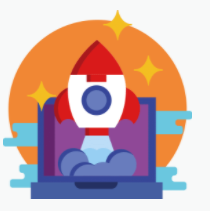 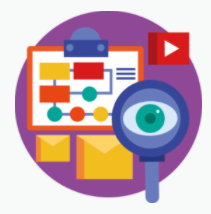 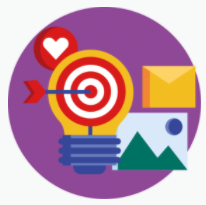 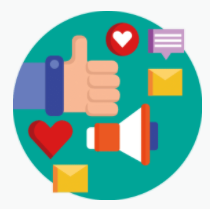 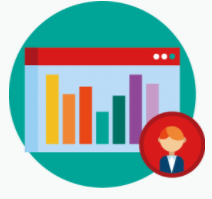 Créer des partenariats pour plus de visibilité
Favoriser l’acte d’achat
En direct
Accroître les performances techniques
Renforcer l’animation
 du réseau
Professionnalisation des acteurs
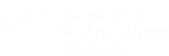 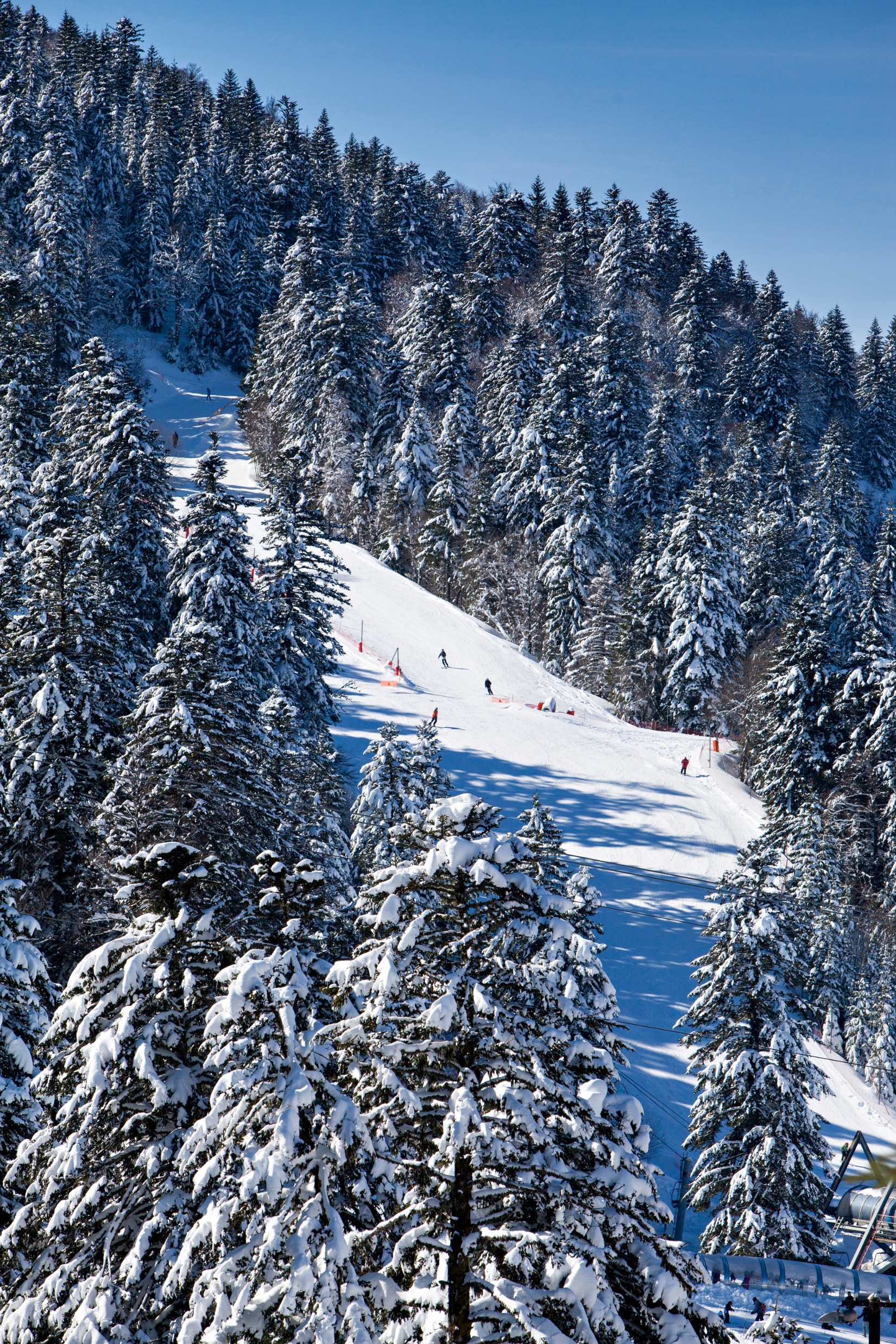 Plan de Relance
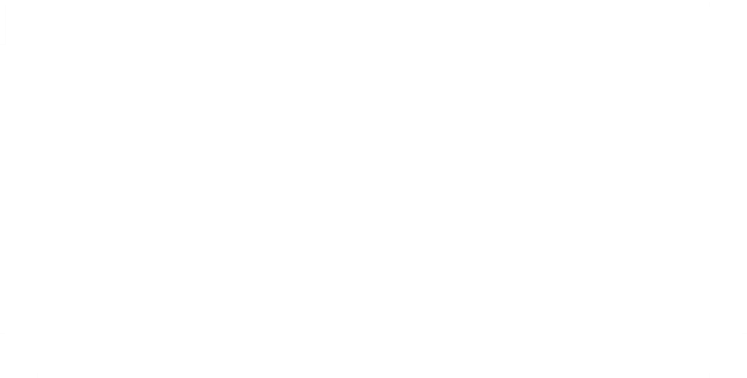 RENAÎTRE ICI
Accompagner le maximum de prestataire à la digitalisation de leur offre +25 % pour 2023

 Donner accès à tous les territoires aux outils de la Place de Marché Alliance réseaux

Faciliter l’acte d’achat sur les sites de Destination 

 Nouveaux partenariat avec des territoires non équipés 
 Impliquer les offices de tourisme dans la démarche 

Professionnaliser les prestataires touristiques

 Plan de formation 
 Accompagnement plus près du territoire
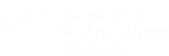 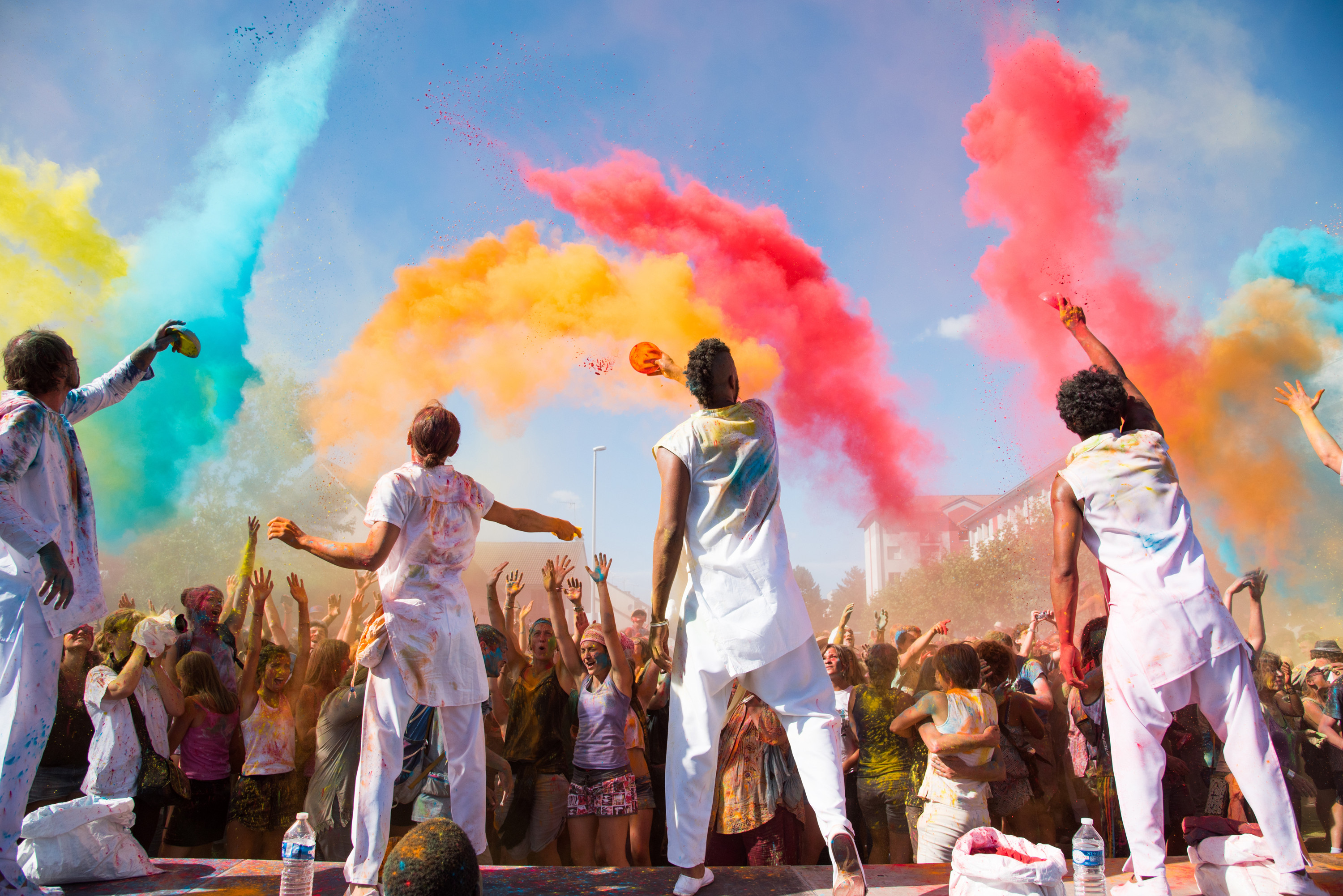 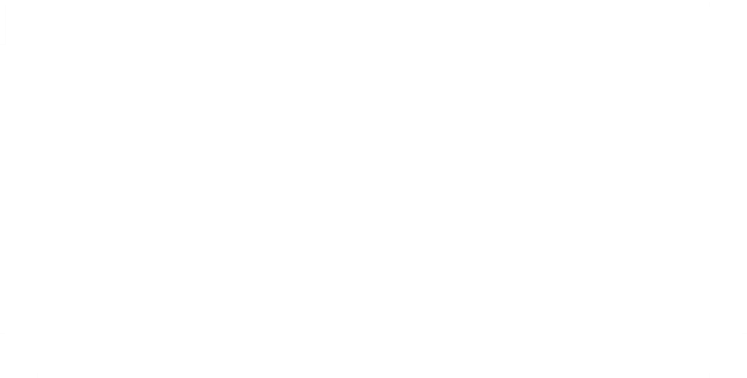 RENAÎTRE ICI
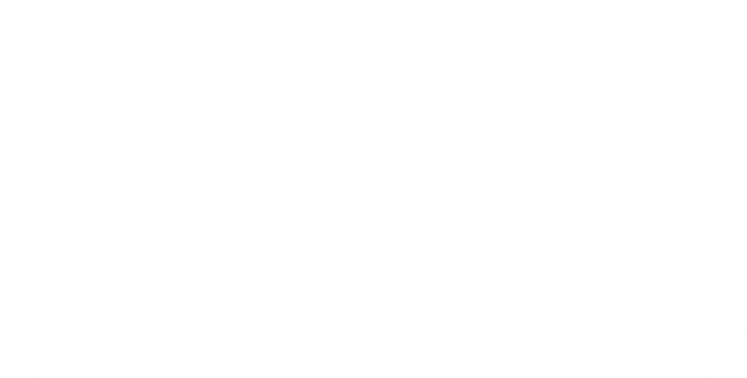 Proposition de Partenariat
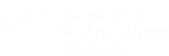 [Speaker Notes: Attention : contraint par le flux tendue RH de Alliance réseaux problématiques de recrutement de dévellopeurs performants]
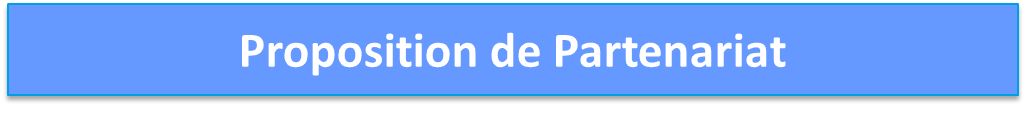 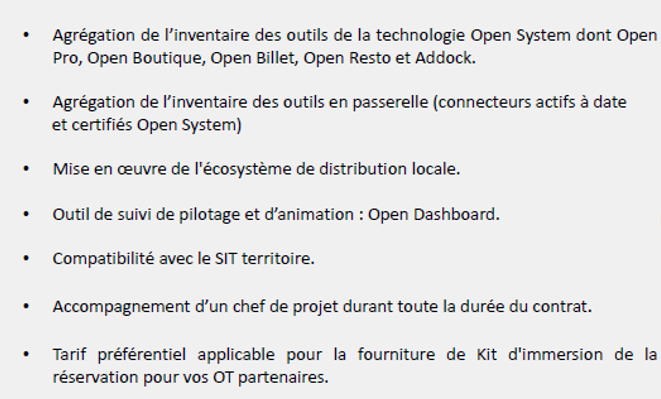 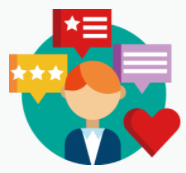 Proposition de Partenariat
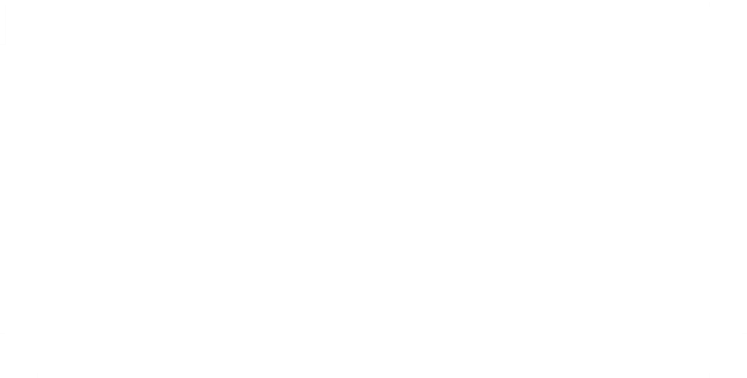 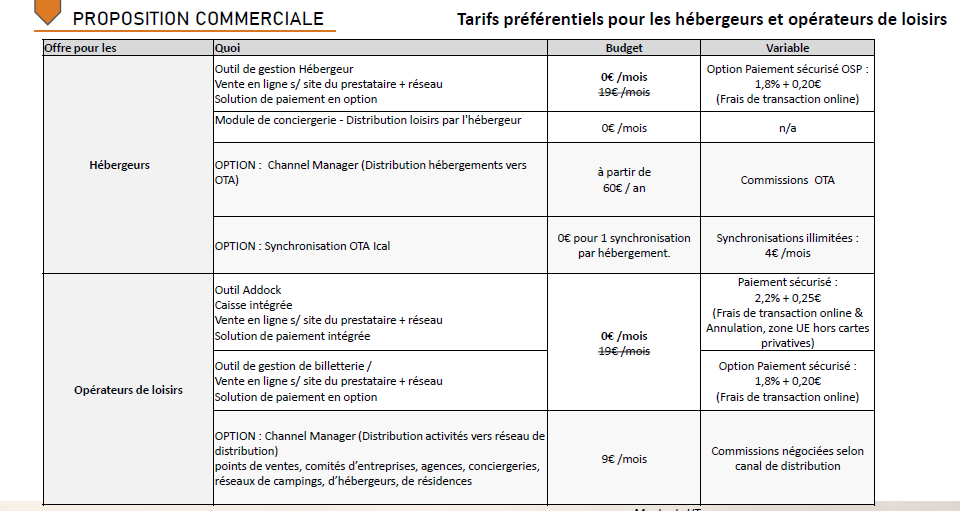 RENAÎTRE ICI
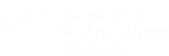 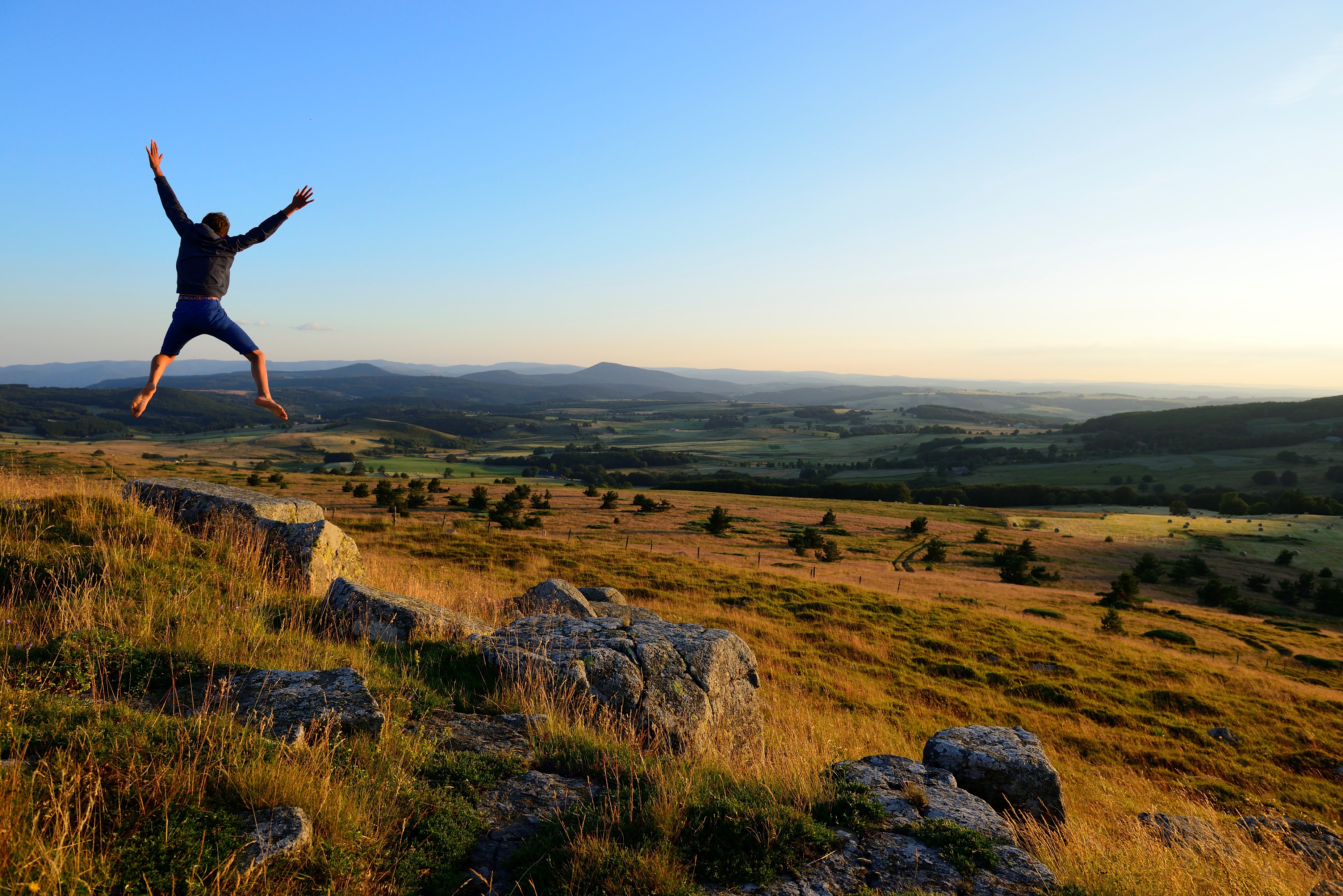 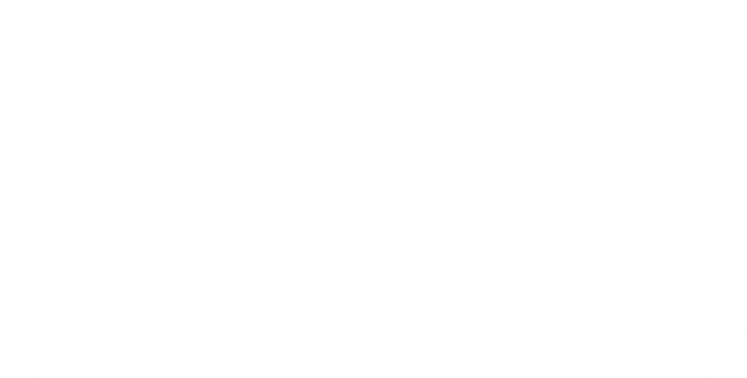 Merci pour votre écoute
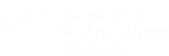